ФЕДЕРАЛЬНОГО ГОСУДАРСТВЕННОГО БЮДЖЕТНОГО ОБРАЗОВАТЕЛЬНОГО УЧРЕЖДЕНИЯ ВЫСШЕГО ОБРАЗОВАНИЯ «РОССИЙСКАЯ АКАДЕМИЯ НАРОДНОГО ХОЗЯЙСТВА И ГОСУДАРСТВЕННОЙ СЛУЖБЫ ПРИ ПРЕЗИДЕНТЕ РОССИЙСКОЙ ФЕДЕРАЦИИ» 
СРЕДНЕРУССКИЙ ИНСТИТУТ УПРАВЛЕНИЯ- ФИЛИАЛ
 БАНКОВСКИЙ КОЛЛЕДЖ
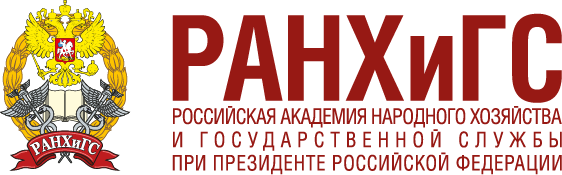 Презентация по дисциплине 
«Психология общения» на тему:
 
«Феномен межличностного влияния, виды влияния. Психологическое противостояние влиянию»
Подготовила студентка группы Б304:
Старшинова В.А.
Проверил преподаватель:
Бобылева Н.Ю.
Орёл, 2021 г.
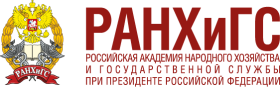 Содержание
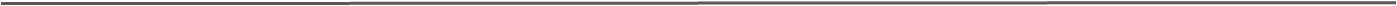 Межличностное влияние
Феномен межличностного (психологического) влияния 
Виды психологического влияния
Основные стратегии влияния
Виды психологического противостояния влиянию
Психологически конструктивное влияние 
Список использованных источников
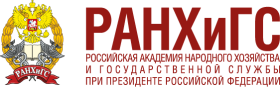 Межличностное влияние
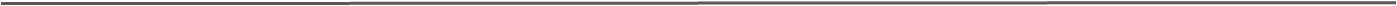 это воздействие на человека, его состояние, мысли, чувства и действия, которое оказывается посредством психологических средств с предоставлением права и времени отвечать на данное воздействие
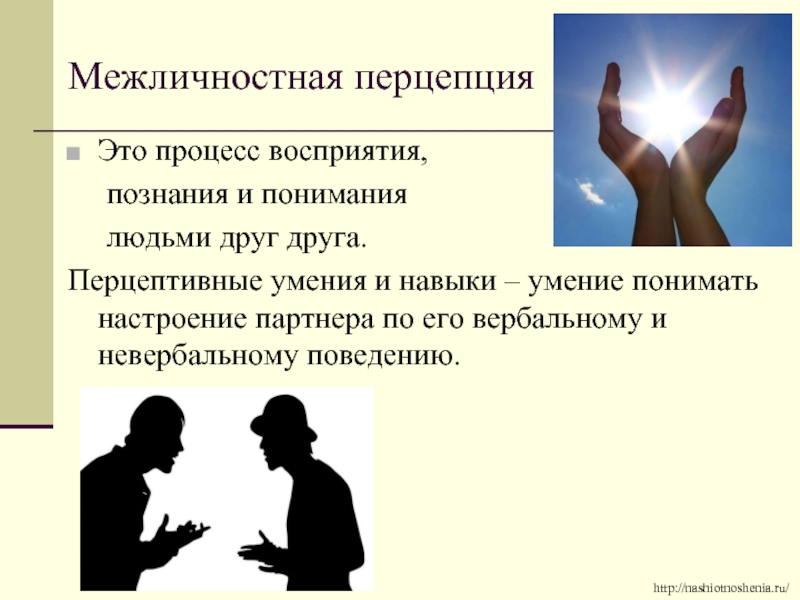 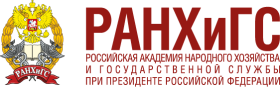 Феномен межличностного влияния
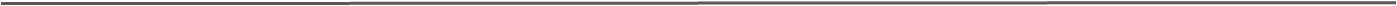 Инициатор влияния
Адресат влияния
тот, кто первым осуществляет попытку повлиять
тот, в адрес кого обращена данная попытка
Критерии конструктивного влияния:
Невозможность разрушения личности людей; 
Психологическая корректность; 
Удовлетворение потребностей двух сторон.
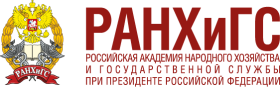 Виды психологического влияния
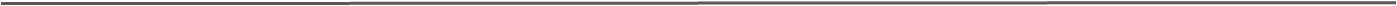 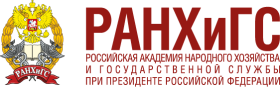 Виды психологического влияния
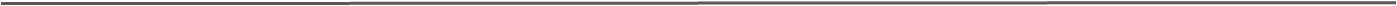 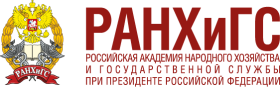 Основные стратегии влияния
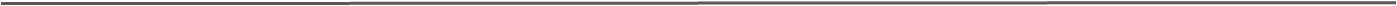 Манипулятивная
Развивающая
Императивная
манипулирование
доминирование
соперничество
партнерство
содружество
≠
=
=
≠
=
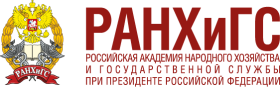 Виды психологического 
противостояния влиянию
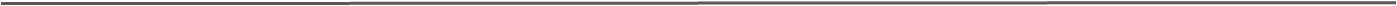 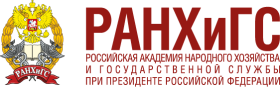 Виды психологического 
противостояния влиянию
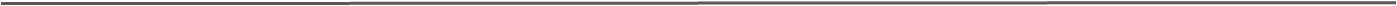 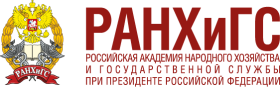 Психологически конструктивное влияние
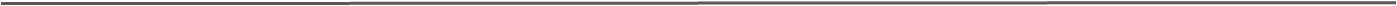 Ведущий способ противостояния межличностному влиянию — конструктивная критика.
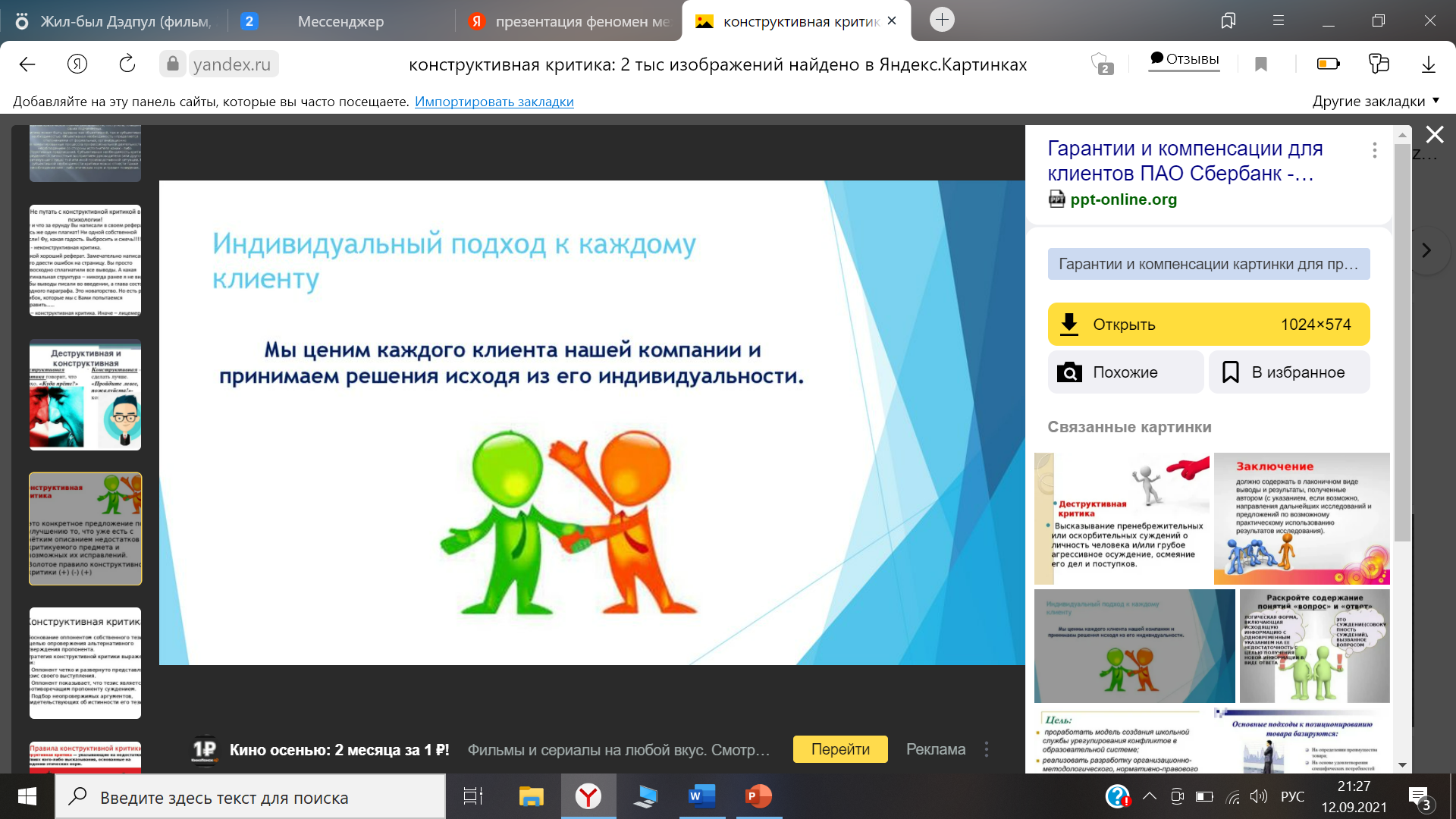 процесс обсуждение целей, средств или действий того человека, который инициировал воздействие
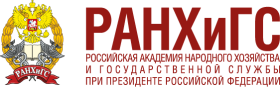 Список использованных источников
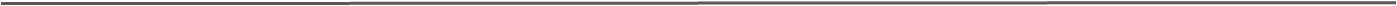 1. Корягина Н.А. Психология общения: учебник и практикум для среднего профессионального образования/Н.А. Корягина, Н.В. Антонова, С.В. Овсянникова. – Москва: Издательство Юрайт, 2021. – С.167-173. Электронный ресурс // Режим доступа: https://urait.ru/viewer-old/psihologiya-obscheniya-469549?#page/167